Electronics for physicists
Chapter 3
Diode
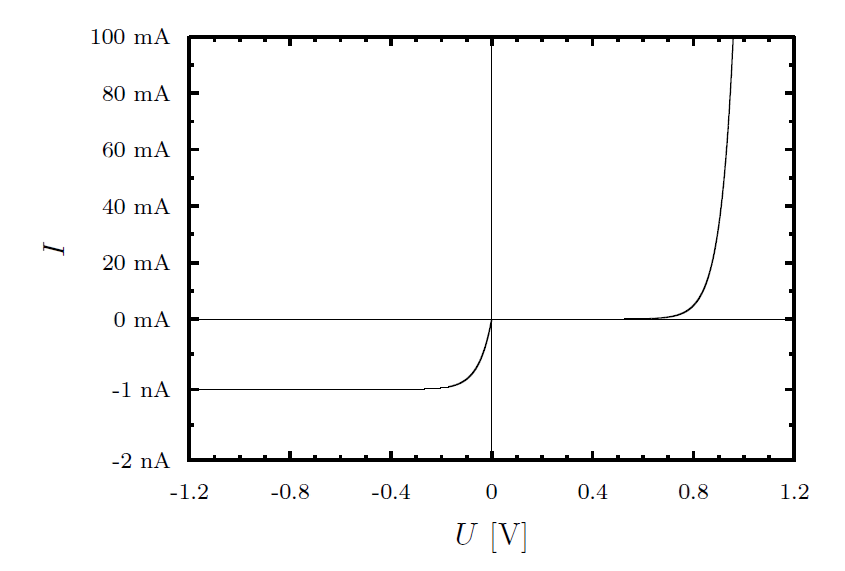 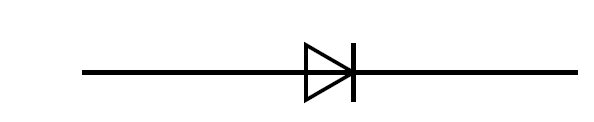 Circuit symbol
backward
bias
forward 
bias
Passive
Non-linear 
Two connections
High forward current flow. Minimum leakage current at reverse bias.

At ≈ 1/10 of maximum current:
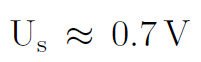 November 2018
Electronics for physicists
Marc Weber - KIT
William B. Shockley
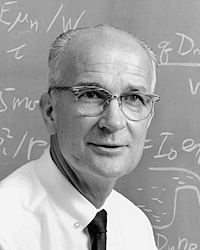 Physicist and engineer
Nobel prize for discovery of transistor

Pioneer of electrical engineering
One of the „founders“ of Silicon Valley
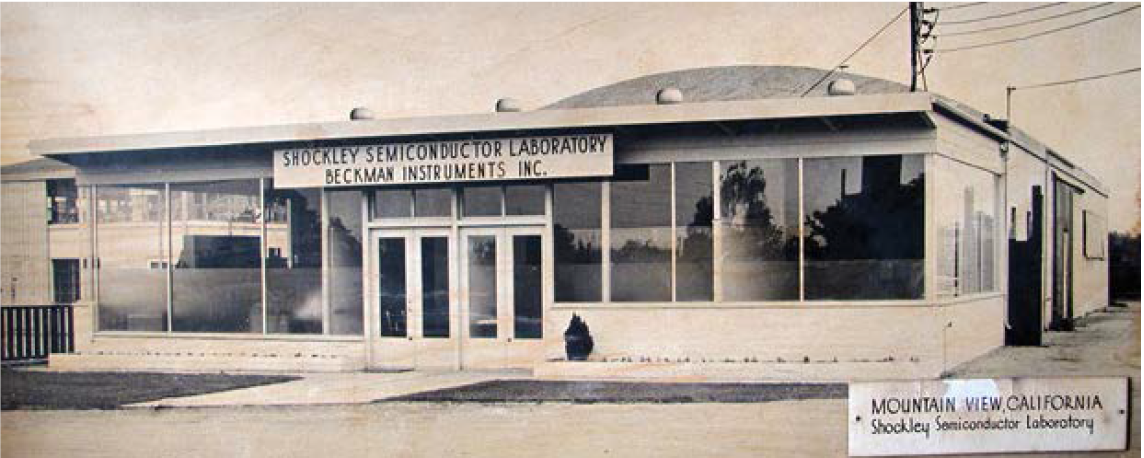 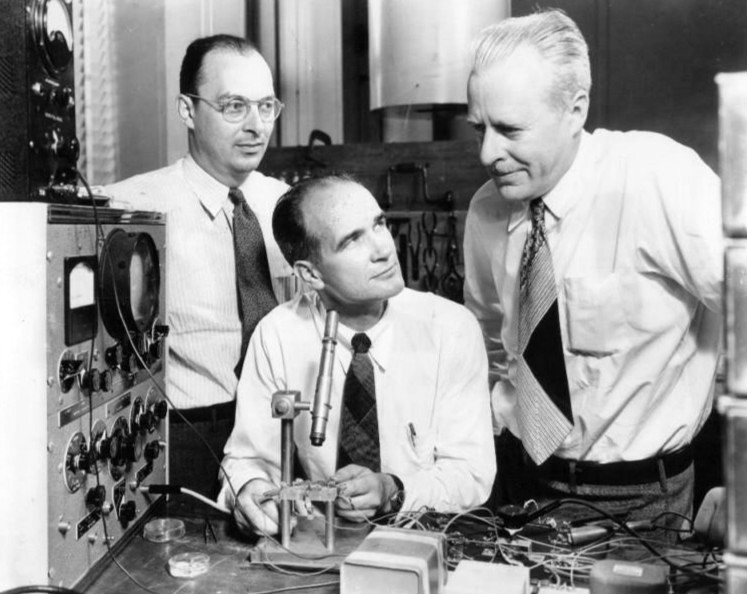 November 2018
Electronics for physicists
Marc Weber - KIT
Diode characteristics
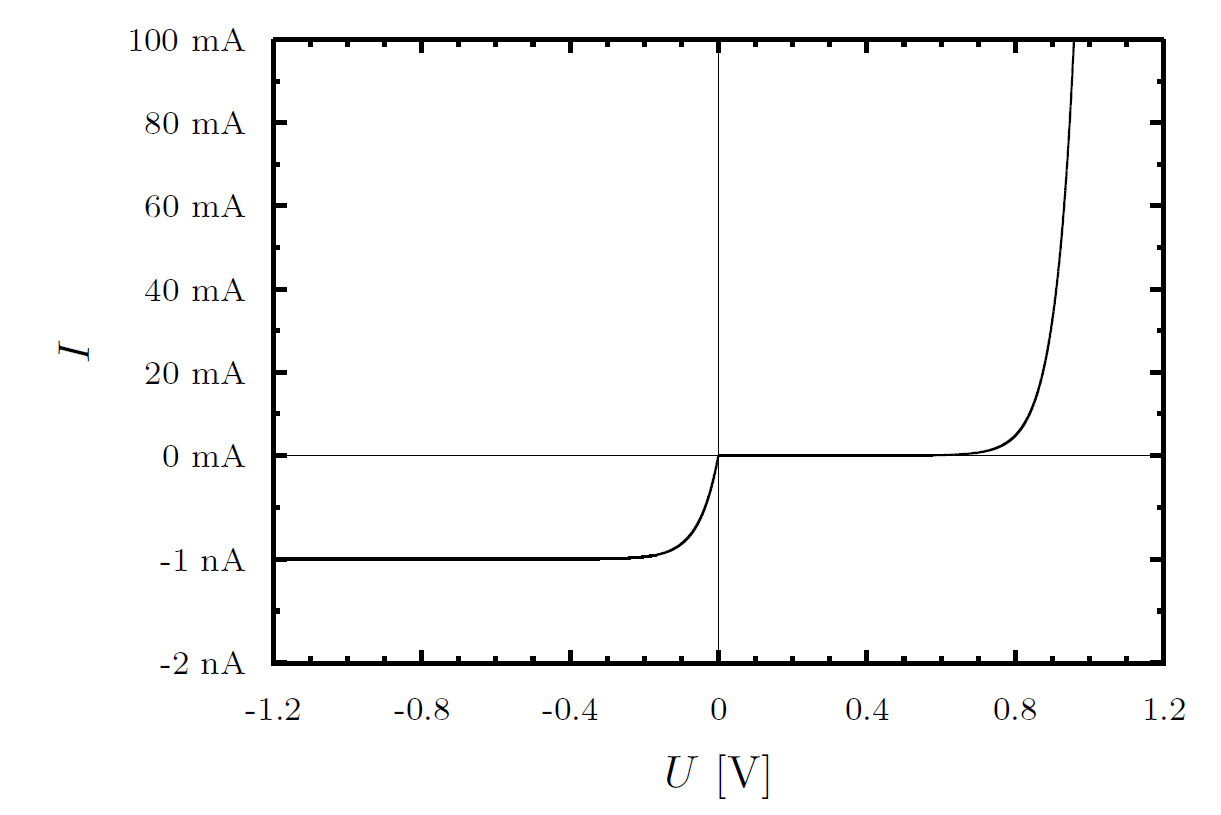 Forward 
bias
Reverse bias
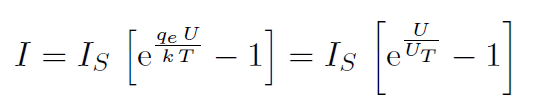 Shockley equation:


with 			UT ≈ 26 mV at 300 K
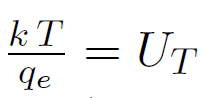 November 2018
Electronics for physicists
Marc Weber - KIT
Detector diode examples
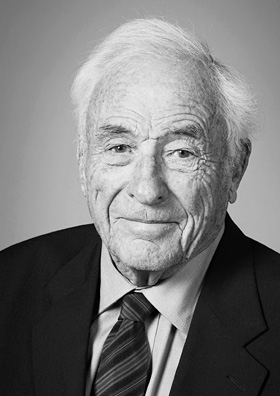 CCD camera (Nobel prize 2009)
ATLAS Semiconductor Detector
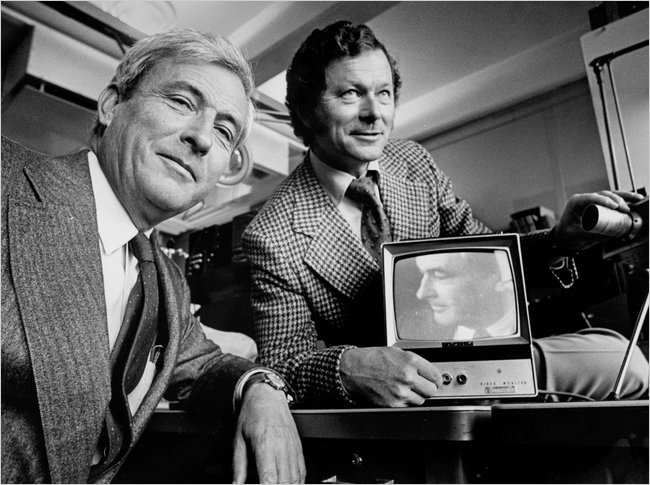 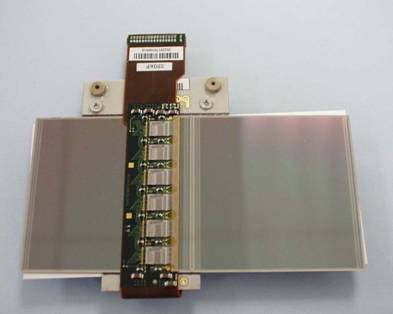 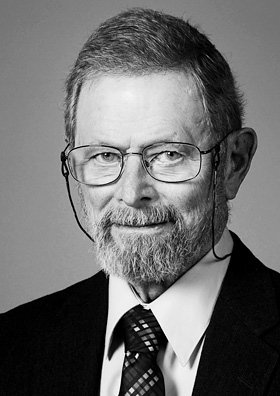 768 diodes
Willard S. Boyle
80 μm
George E. Smith
November 2018
Electronics for physicists
Marc Weber - KIT
In reality diodes are complex
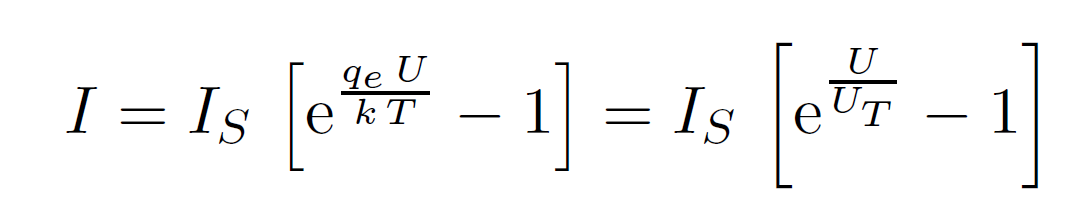 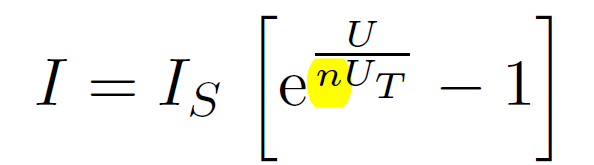 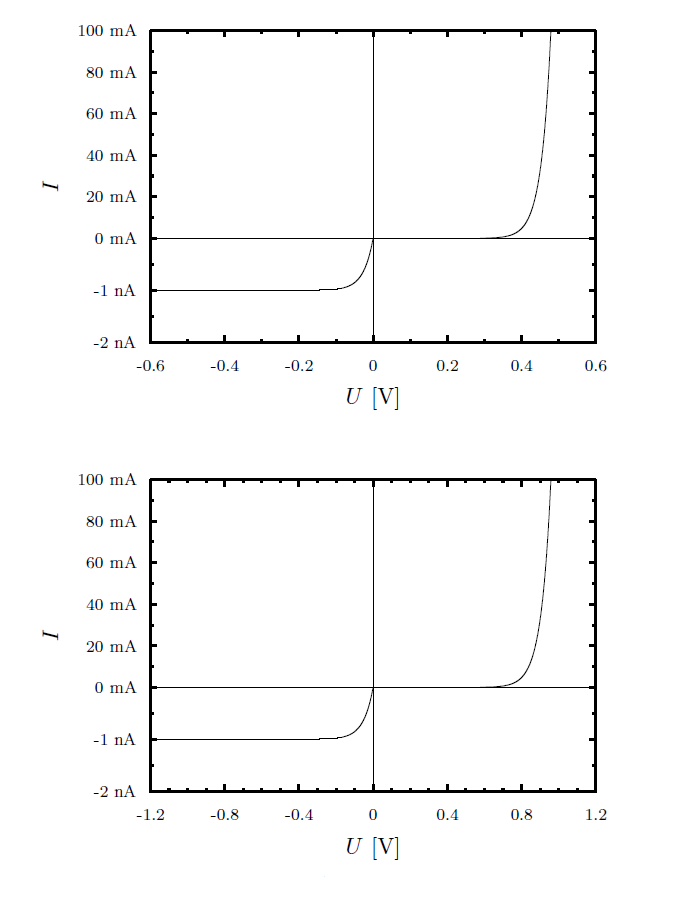 
n = 1
Ge diode
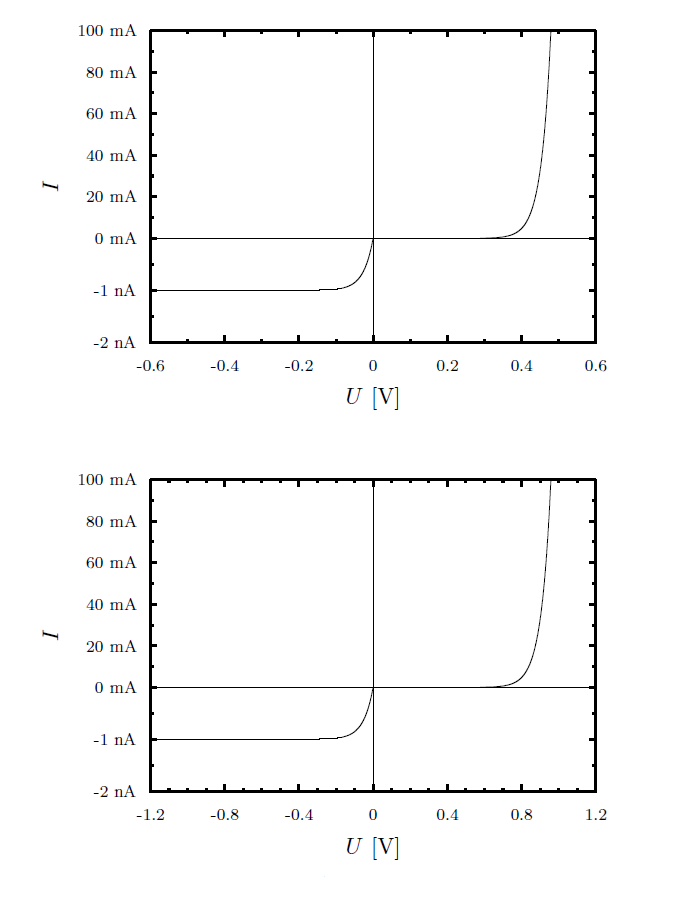 November 2018
Electronics for physicists
Marc Weber - KIT
n = 2
Si diode
Diode
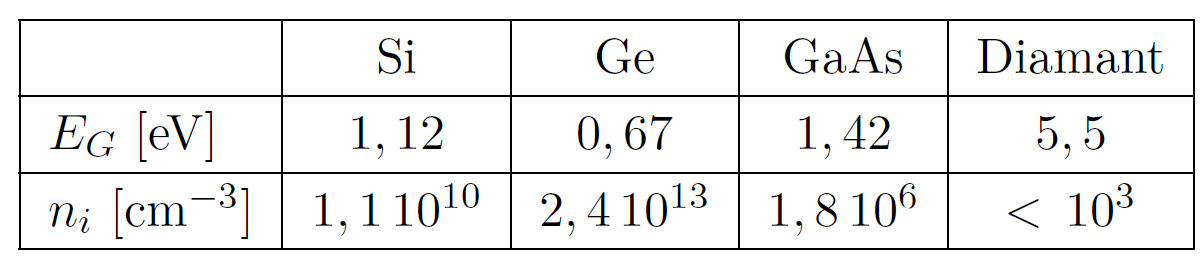 pn junction before diffusion of mobile carriers            pn junction after diffusion
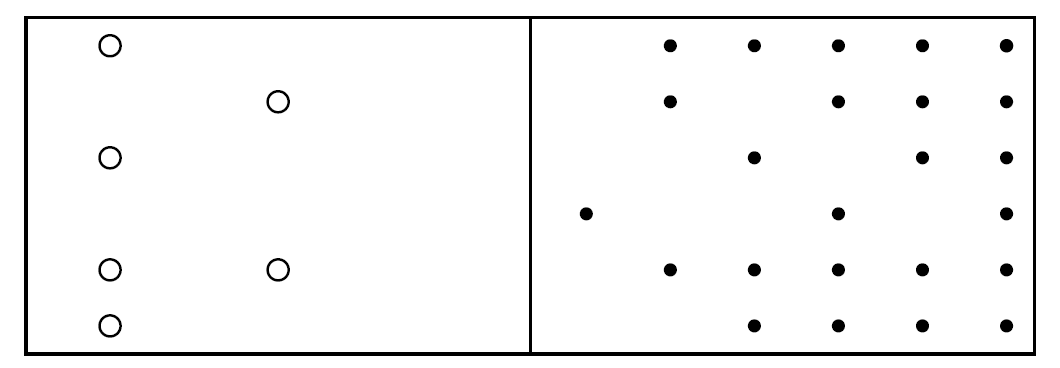 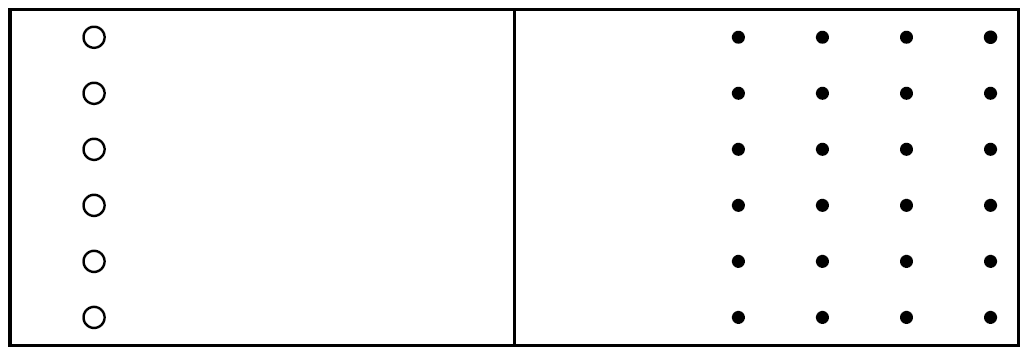 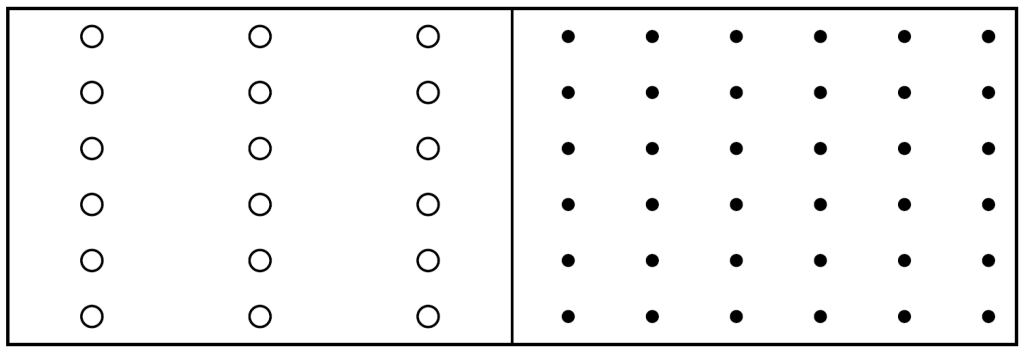 () holes 
the p-doped side
() excess electrons 
n-doped side
Depletion or space charge region
November 2018
Electronics for physicists
Marc Weber - KIT
Fields accross a pn junction without external bias
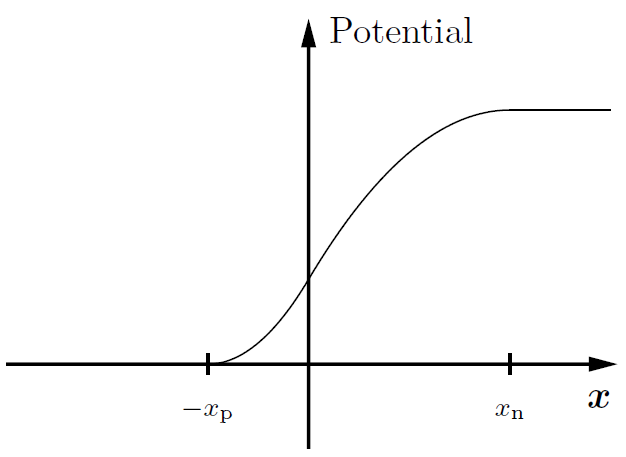 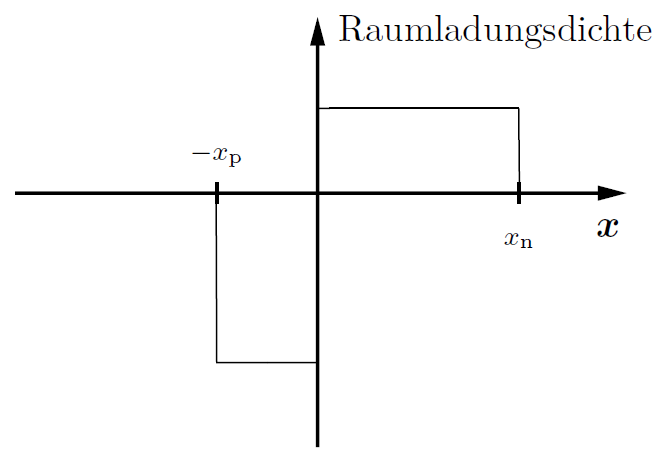 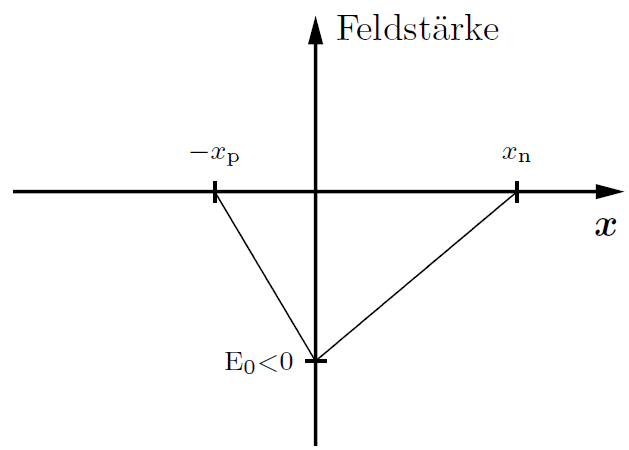 Space charge density                            field strength                     potential across diode
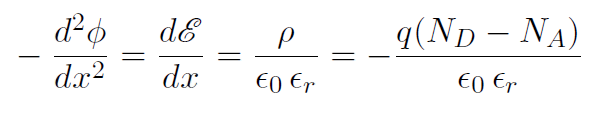 Width of depletion region depends on doping levels and external bias voltage
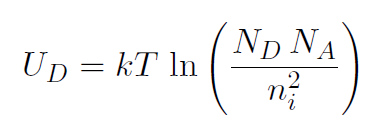 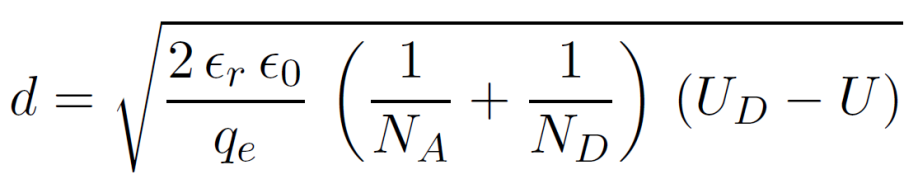 November 2018
Electronics for physicists
Marc Weber - KIT
Rectifying circuit
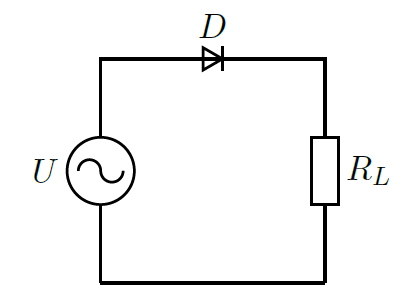 Uout
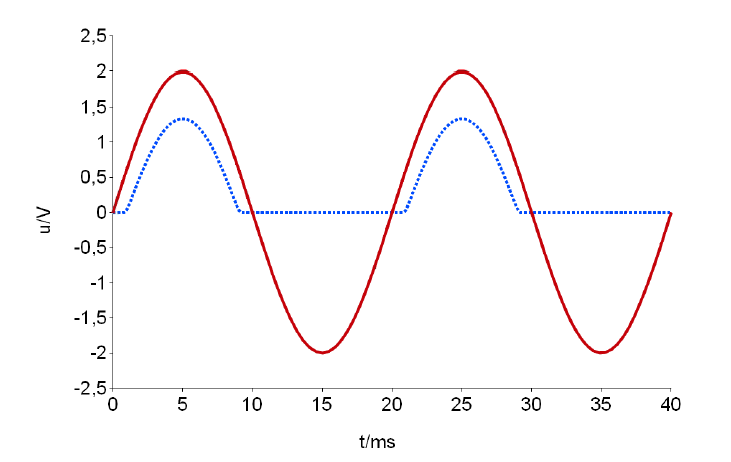 diode drop
Input
Output
U [V]
ripple
t  [ms]
November 2018
Electronics for physicists
Marc Weber - KIT
Improved rectifier
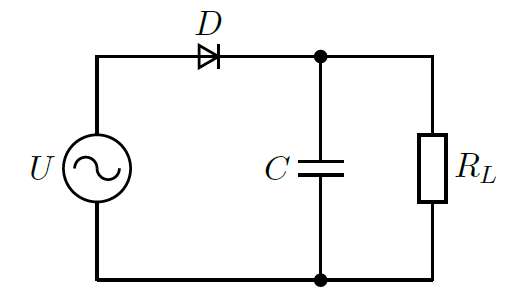 charge
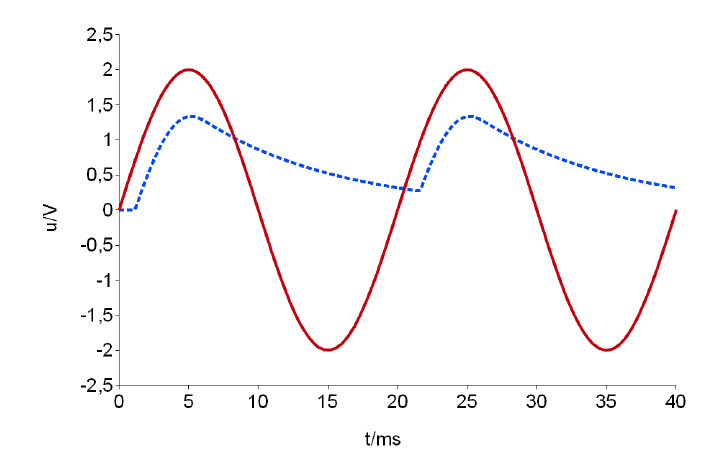 discharge
Input
Output
U [V]
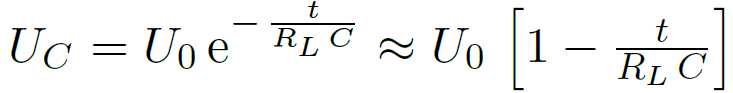 t [ms]
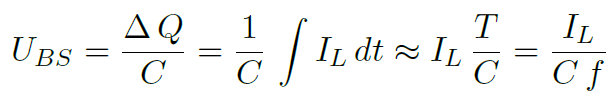 Ripple:
November 2018
Electronics for physicists
Marc Weber - KIT
Graetz rectifier   (full bridge)
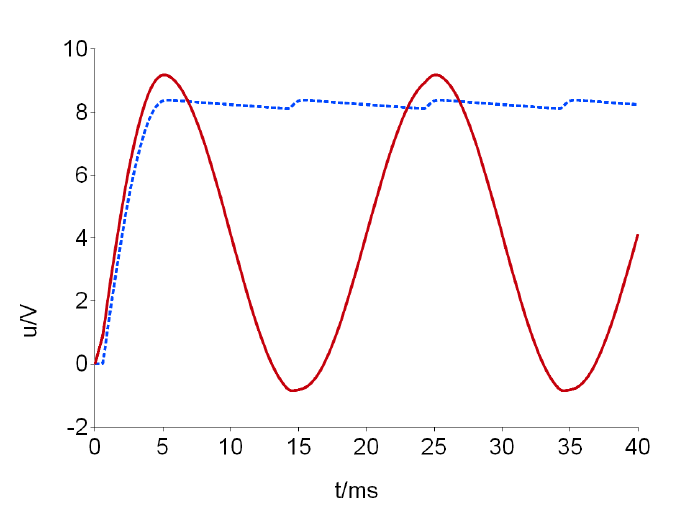 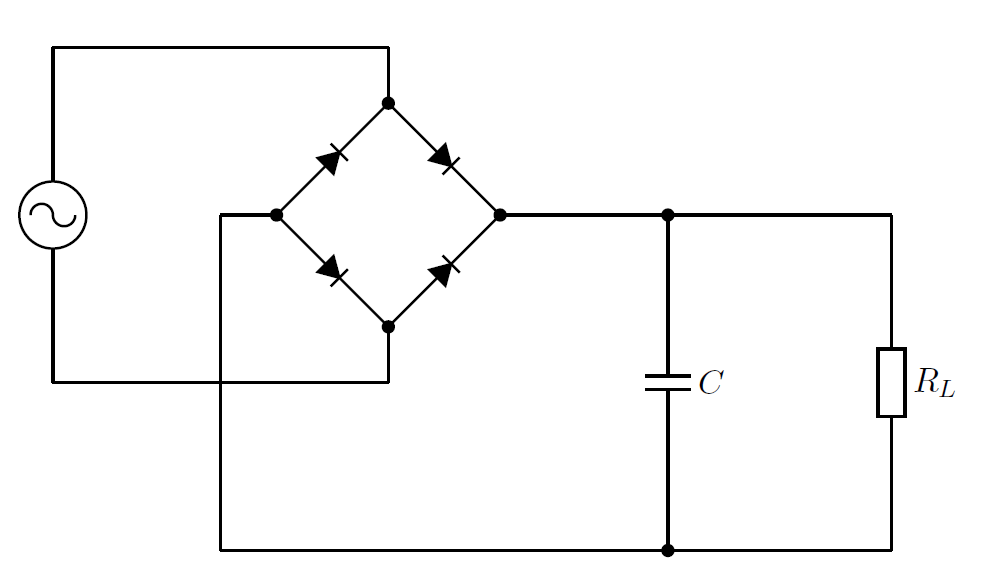 U [V]
t[ms]
Less ripple. Energy transfer during both positive and negative cycle.
November 2018
Electronics for physicists
Marc Weber - KIT
Grätz rectifier   (full bridge)
+ 10 V
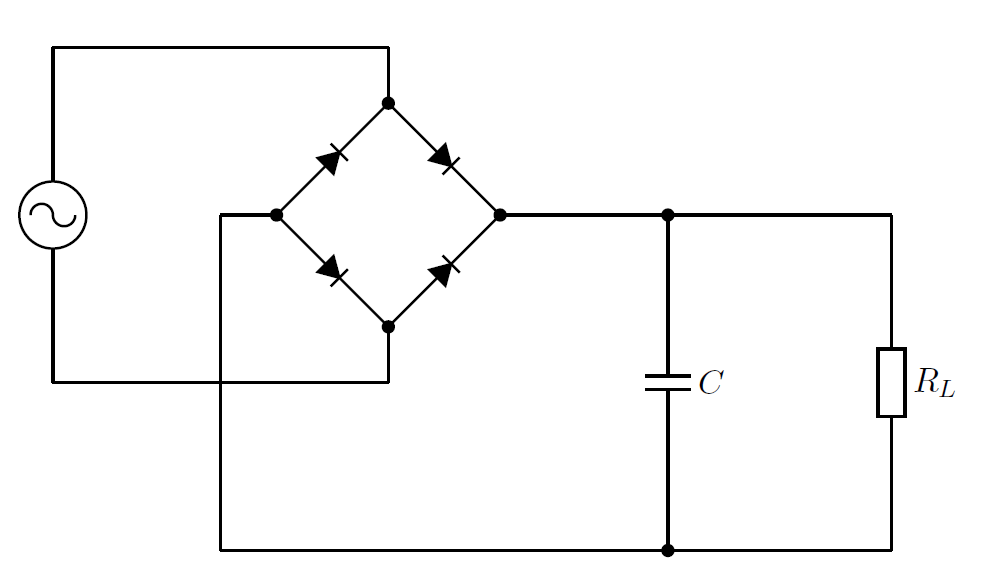 9,4 V
9,4 V
8,8 V
0 V
0,6 V
Efficiency < 8.8/10
	  = 88 %
-10 V
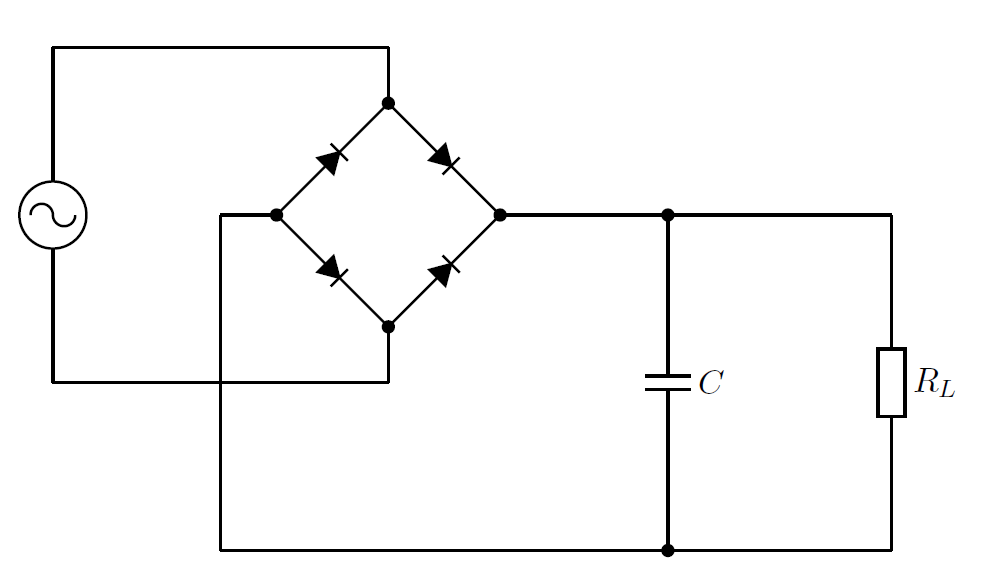 - 0,6 V
- 0,6 V
8,8 V
0 V
- 9,4 V
Electronics for physicists
Marc Weber - KIT
Grätz rectifier   (full bridge)
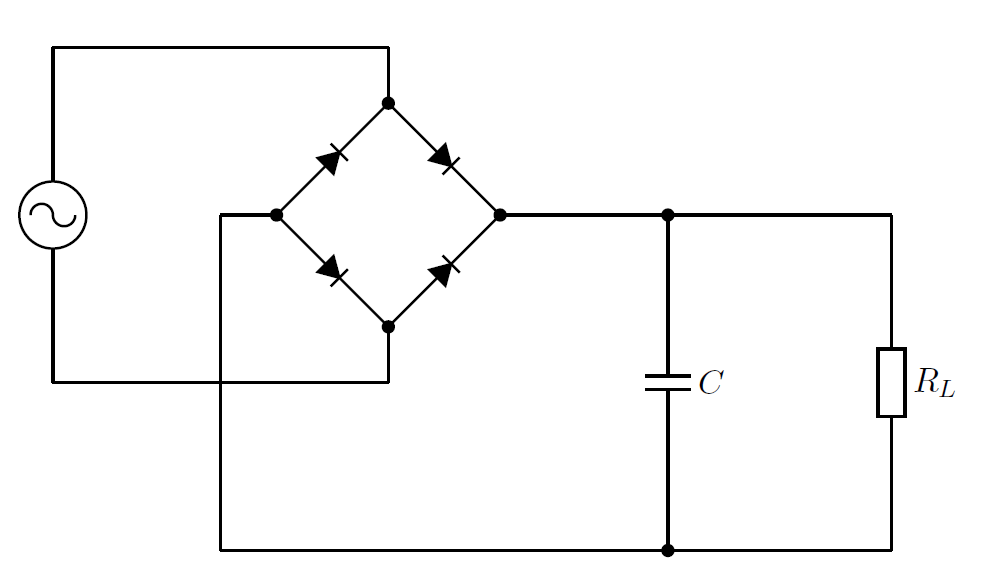 8,8 V
0 V
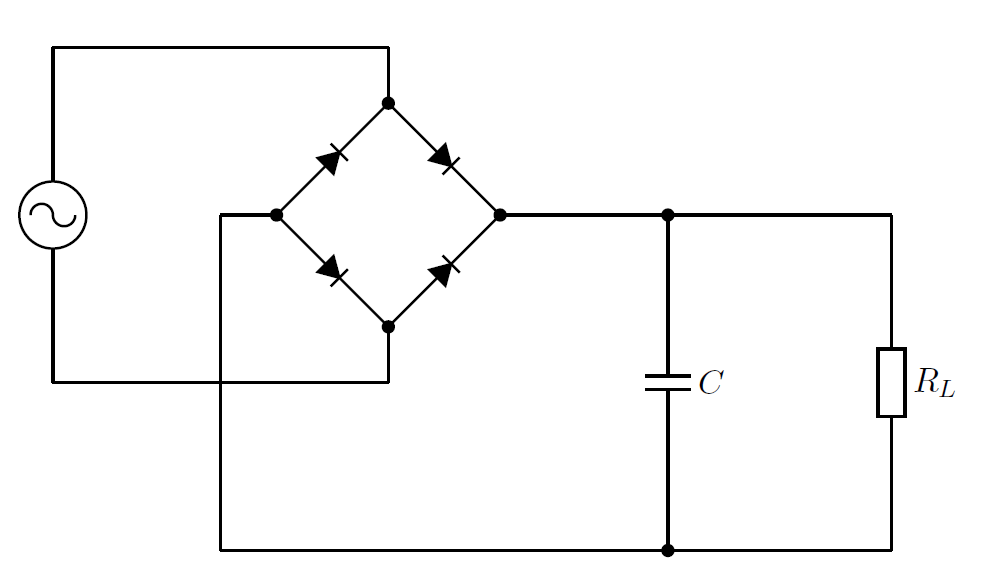 8,8 V
0 V
Electronics for physicists
Marc Weber - KIT
Full bridge
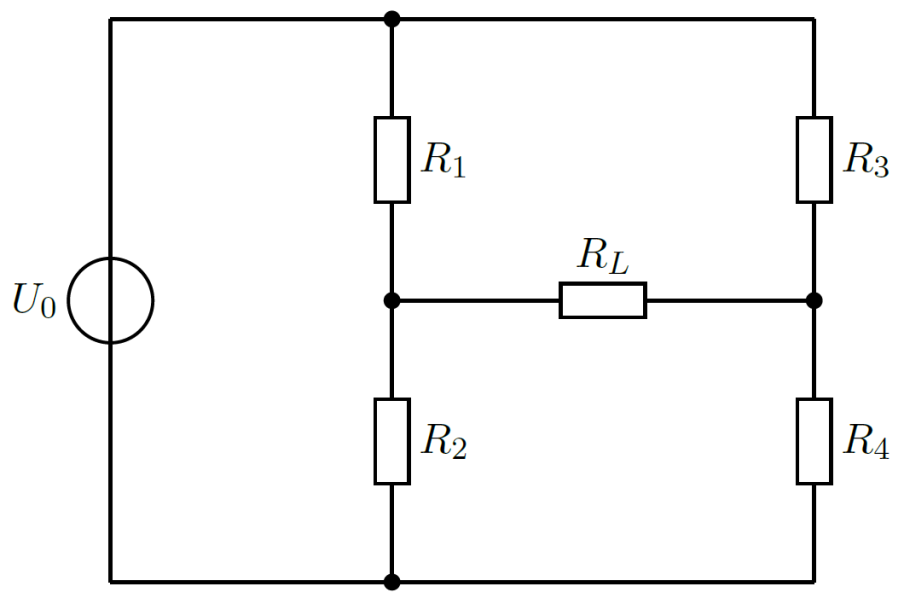 November 2018
Electronics for physicists
Marc Weber - KIT
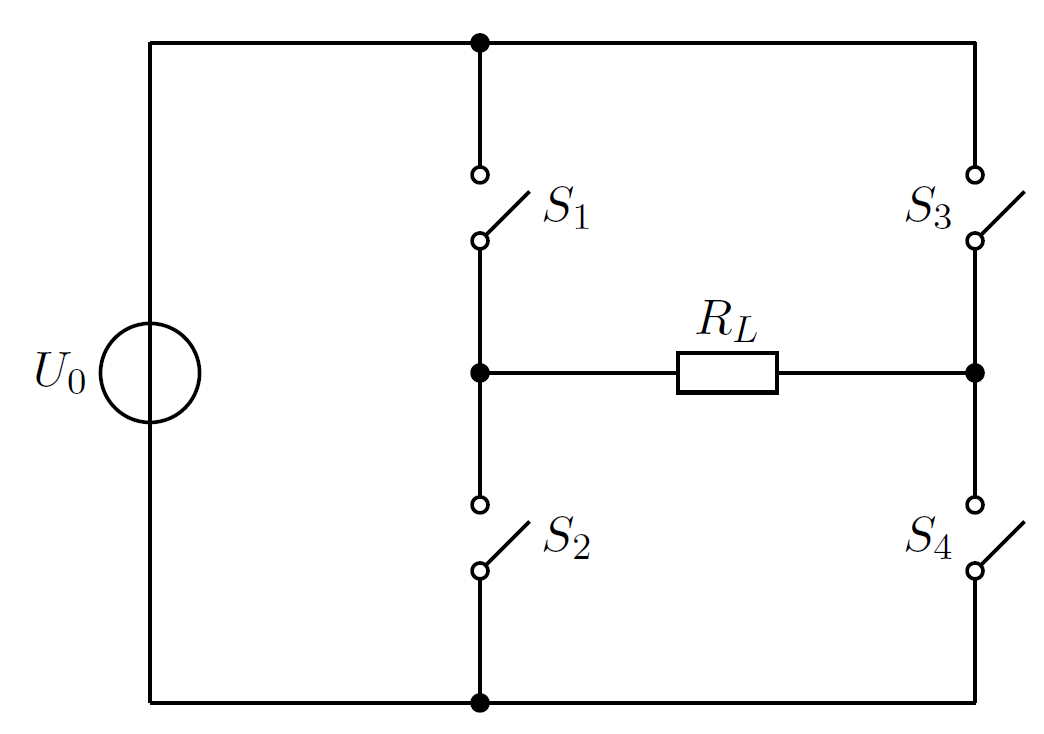 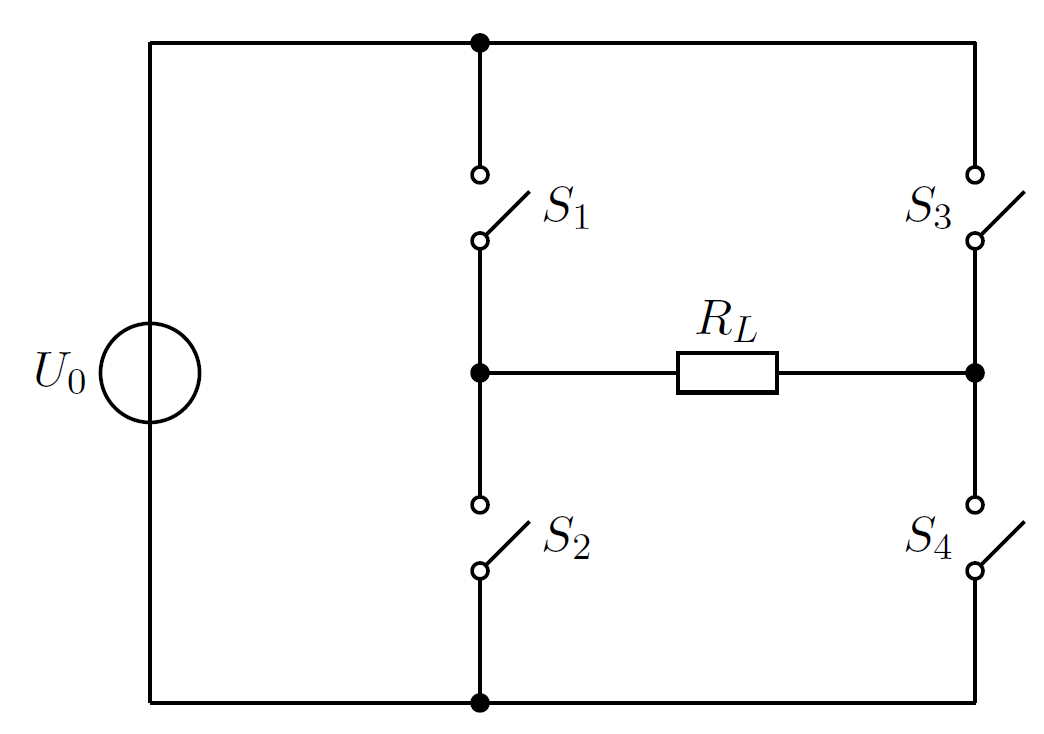 November 2018
Electronics for physicists
Marc Weber - KIT
Half bridge
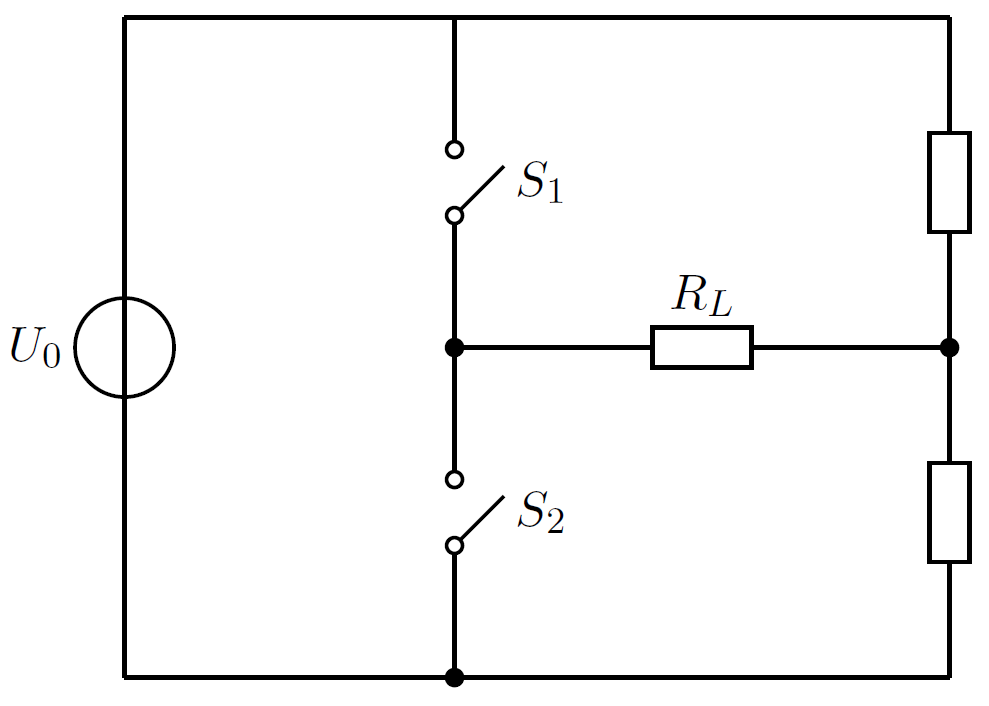 November 2018
Electronics for physicists
Marc Weber - KIT
Diode temperature dependence
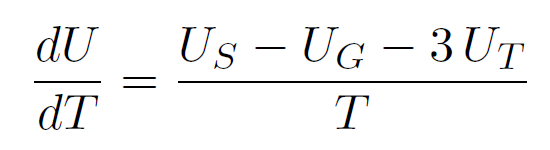 with
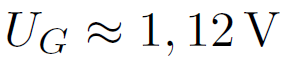 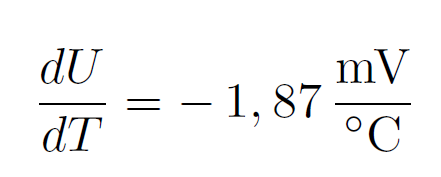 Temperature dependence of leakage current
=>
for
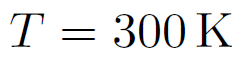 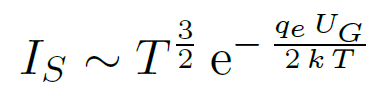 Watch „thermal run-away“ in detector applications
November 2018
Electronics for physicists
Marc Weber - KIT
Protection circuits
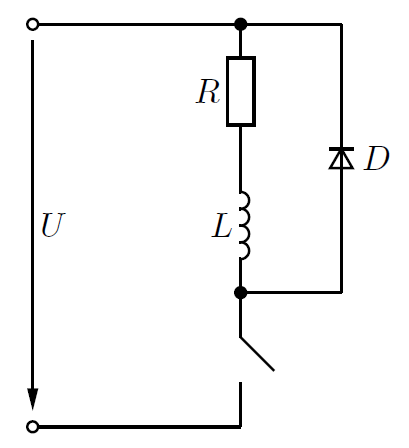 For closed switch diode is reversed biased.
Negligible diode current. UL = 0 V.
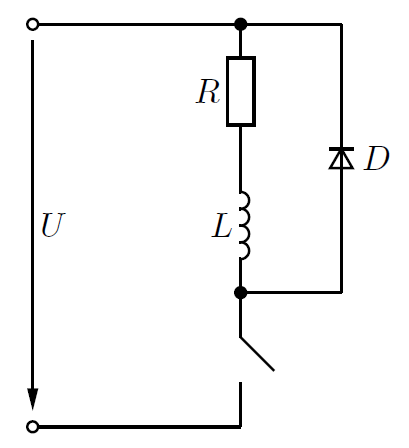 For open switch UL is rising, diode starts conducting. 

Inductor supports current flow until magnetic energy is fully dissipated in resistor.
November 2018
Electronics for physicists
Marc Weber - KIT
Zener diode
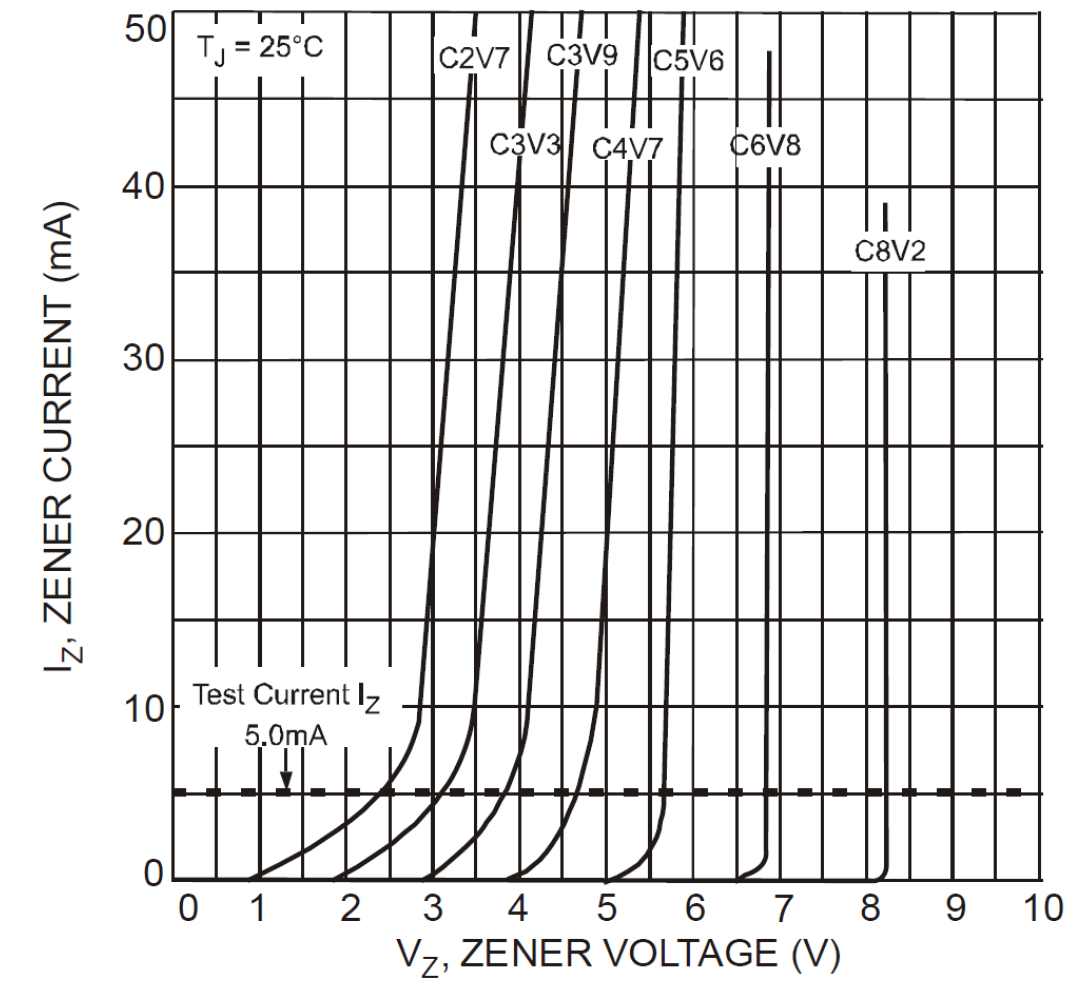 November 2018
Electronics for physicists
Marc Weber - KIT
Zener diode as voltage regulators
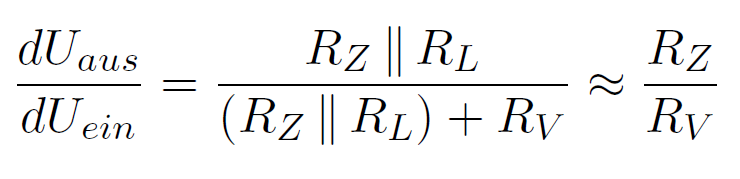 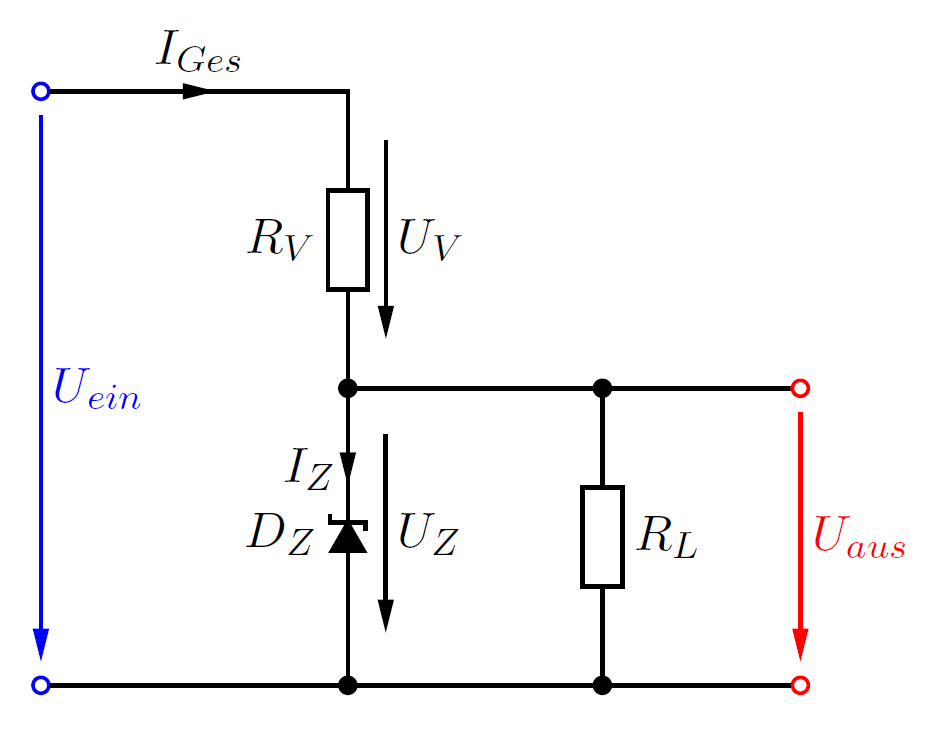 This makes sense for small load currents. 
Otherwise circuit draws too much power.
November 2018
Electronics for physicists
Marc Weber - KIT
Protection with Zener diodes
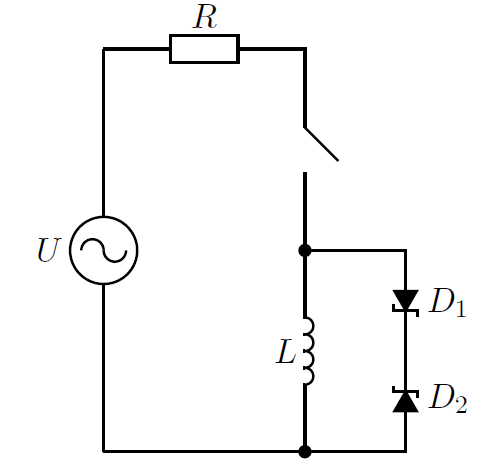 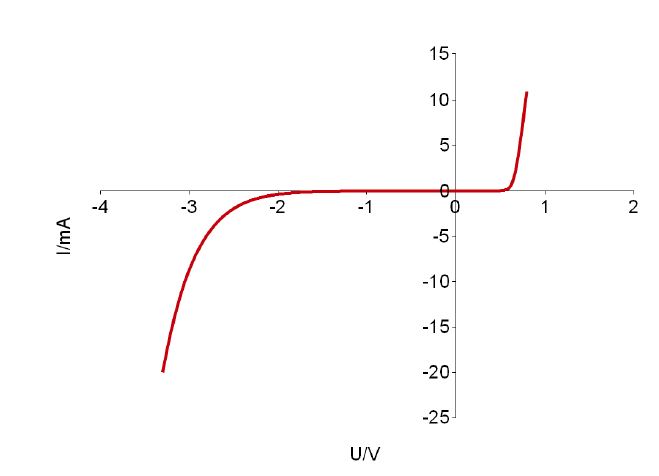 + IL
-IL
For closed switch UL = 0. Diode current is negligible. For open switch UL is rising until both diodes conduct. 

Note that D2 conducts in normal mode. D1 in break-down region
November 2018
Electronics for physicists
Marc Weber - KIT
Protection circuits (continued)
If Uein > UIC + 0.7 V: D1 is conducting, D2 is not.
If Uein < -0.7 V:         D2 is conducting, D1 is not. 

      





      Large currents into IC are prevented.
      Large voltages are shorted to ground.
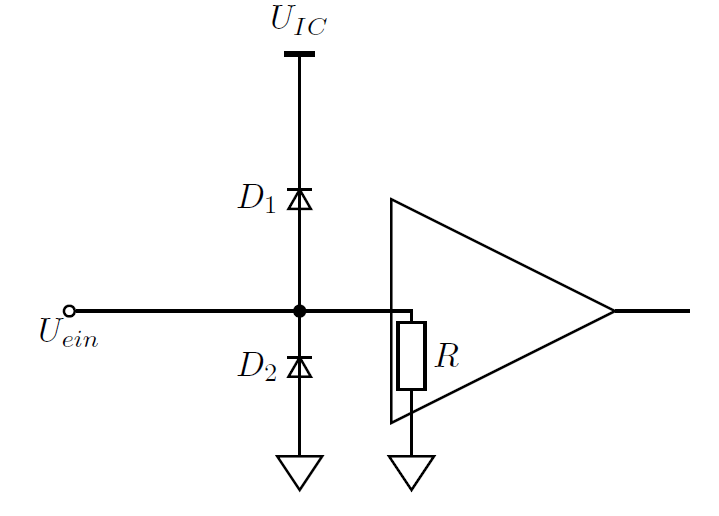 November 2018
Electronics for physicists
Marc Weber - KIT
DC – DC converter/ voltage doubler
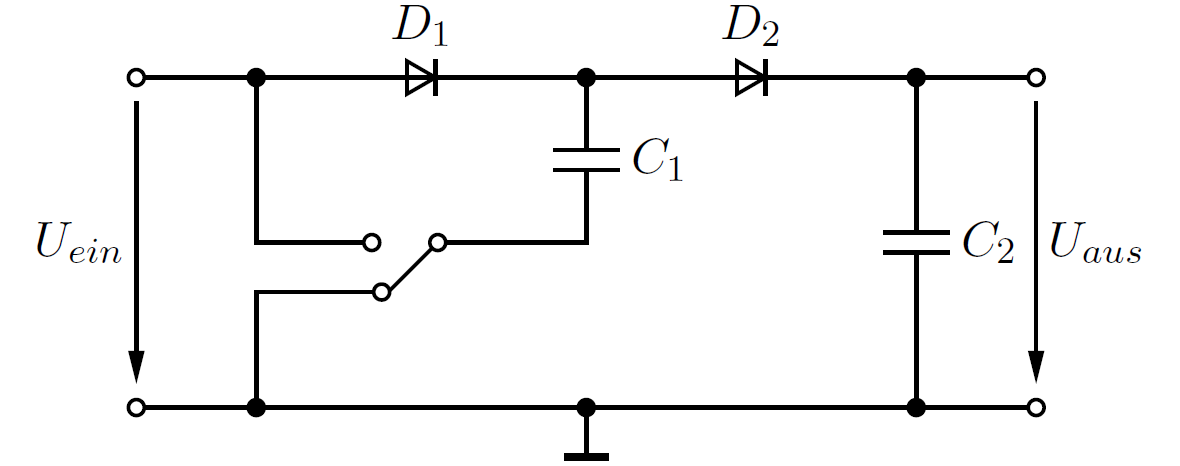 1


2
If switch is connected to 2, 	D1 is conducting,  D2 not
If switch is connected to 1, 	D2 is conducting,  D1 not
November 2018
Electronics for physicists
Marc Weber - KIT
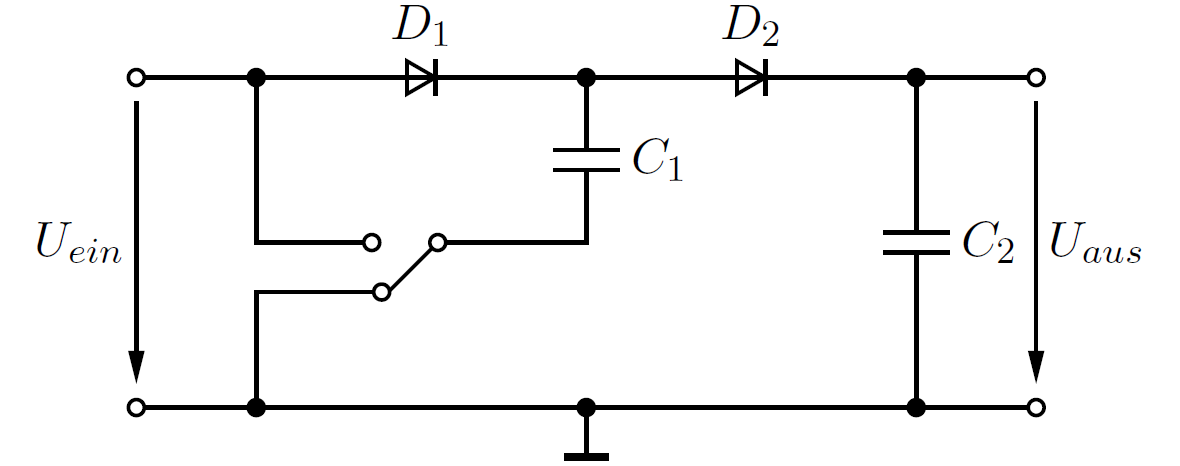 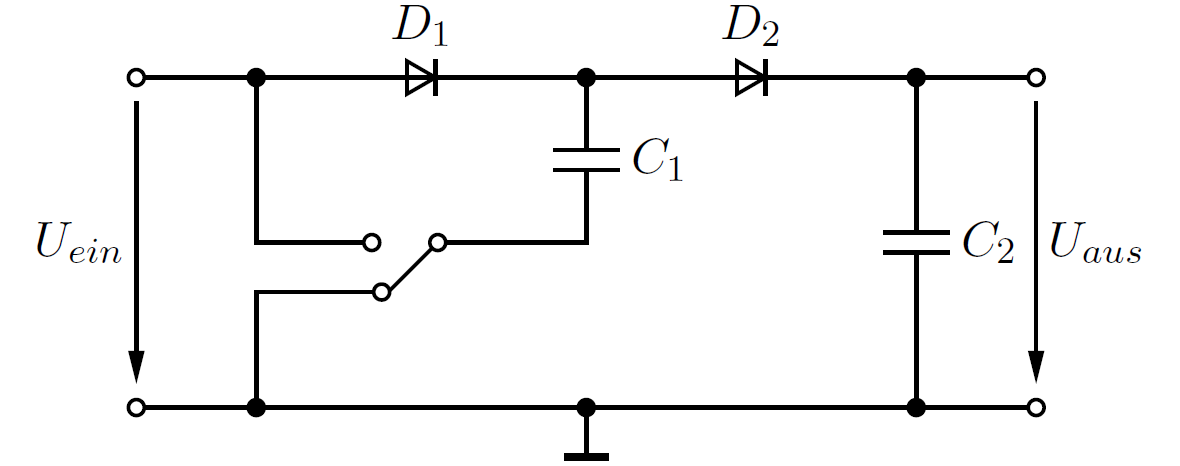 November 2018
Electronics for physicists
Marc Weber - KIT
DC – DC converter/ buck converter
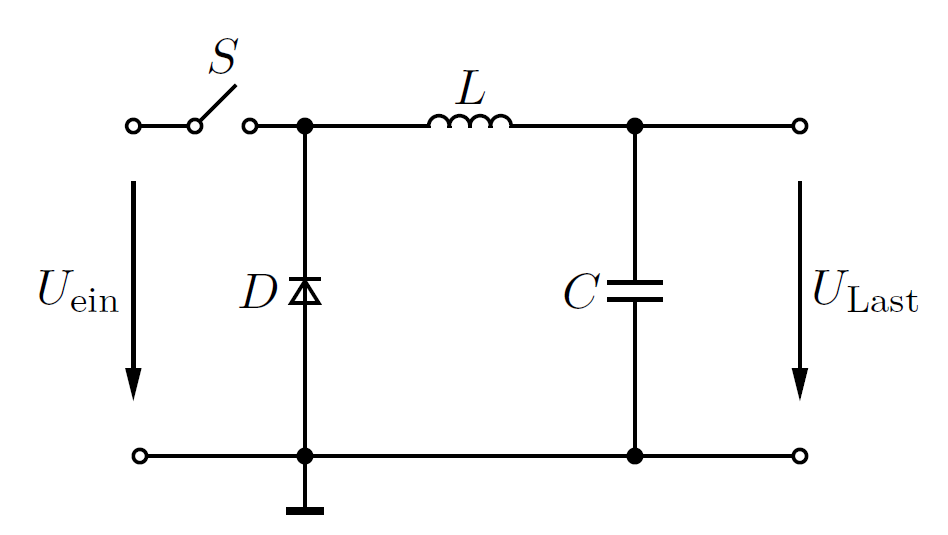 Duty cycle
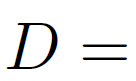 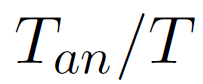 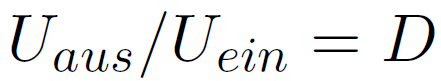 This is a popular and simple step-down converter
November 2018
Electronics for physicists
Marc Weber - KIT
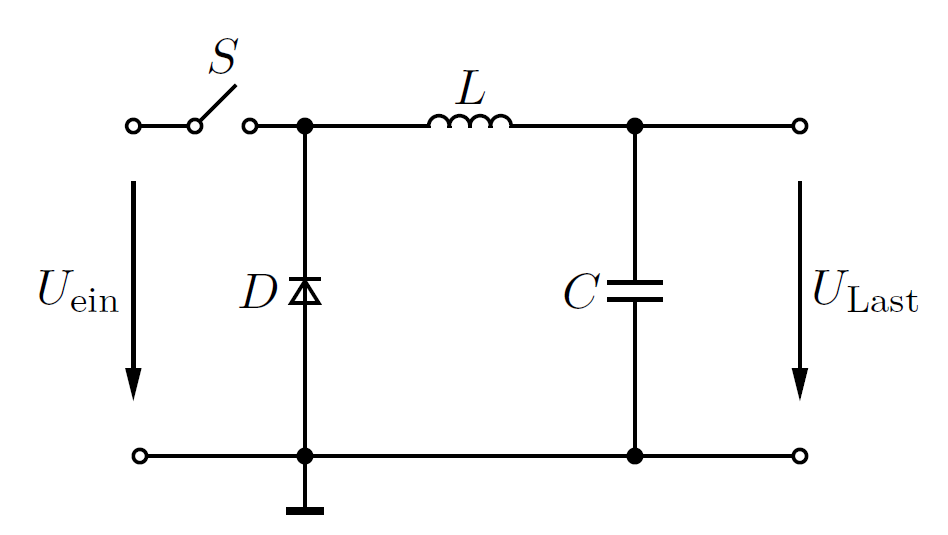 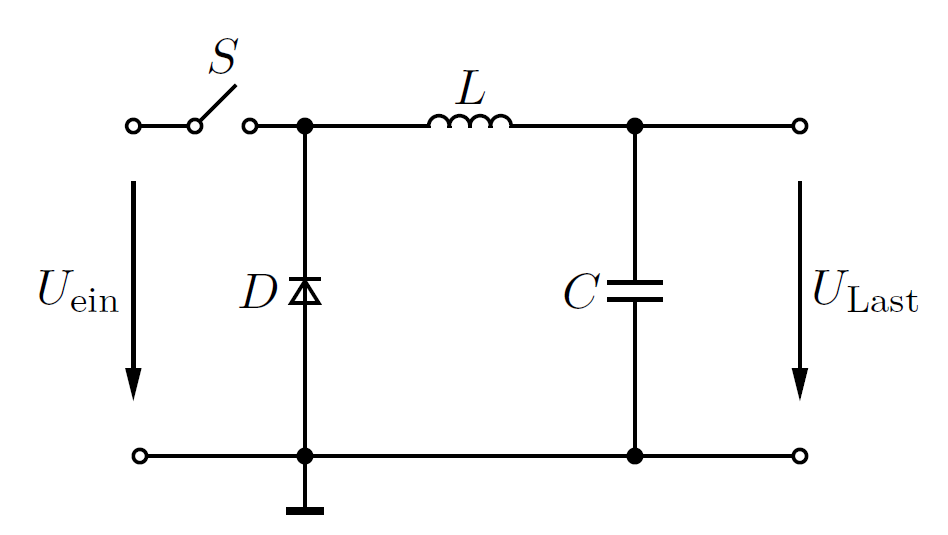 DC – DC converter/ buck converter
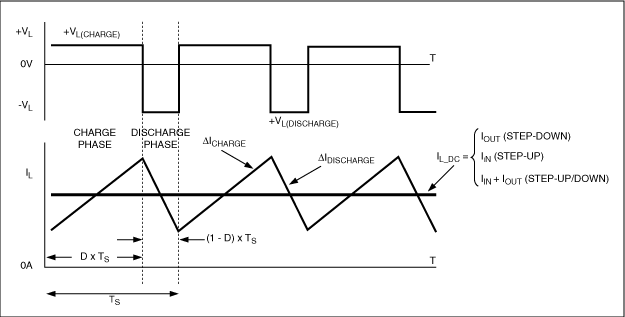 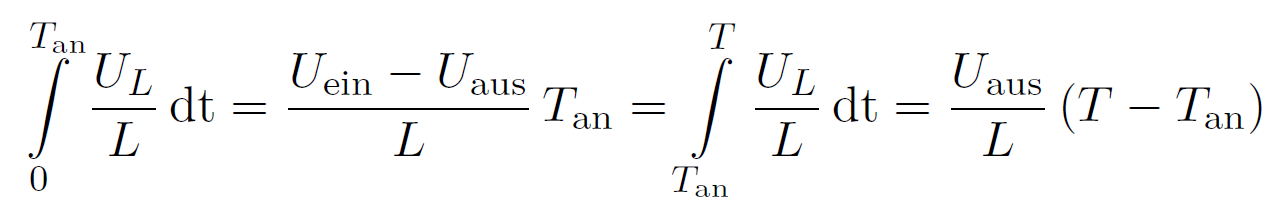 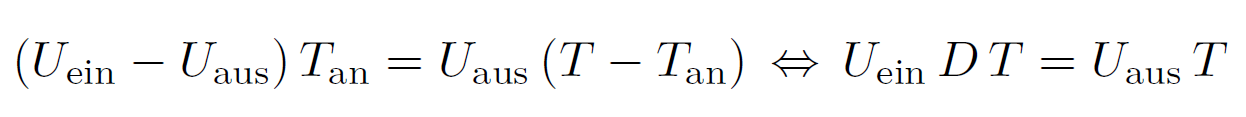 November 2018
Electronics for physicists
Marc Weber - KIT
Voltage doubler
Villard circuit
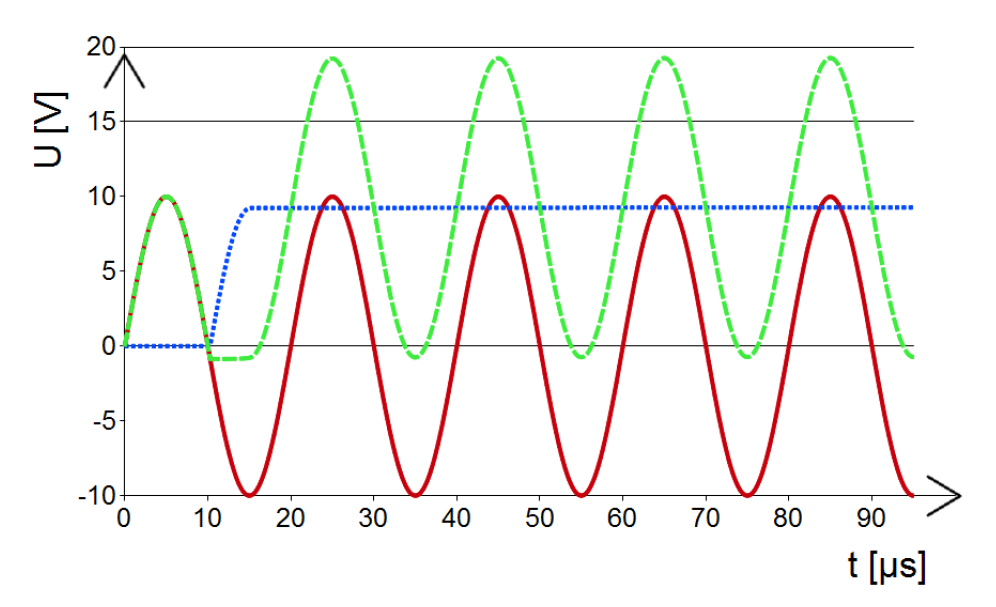 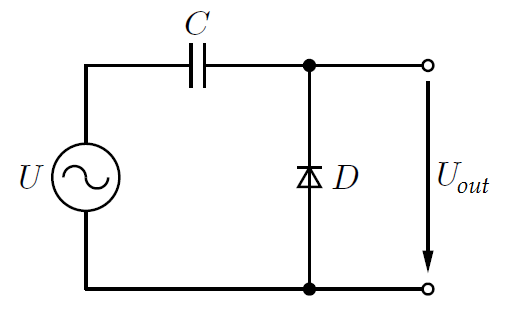 0 V
Compared with rectifier, capacitor and diode positions are swapped.

Initially UC = 0 V. Whenever Uin > 0 V, diode is blocked. 
During first negative voltage swing with Uin < 0.7 V, diode is conducting and capacitor is charging up.  
With next positive input voltage swing, output sees sum of cap and input voltage.
November 2018
Electronics for physicists
Marc Weber - KIT
Greinacher Circuit
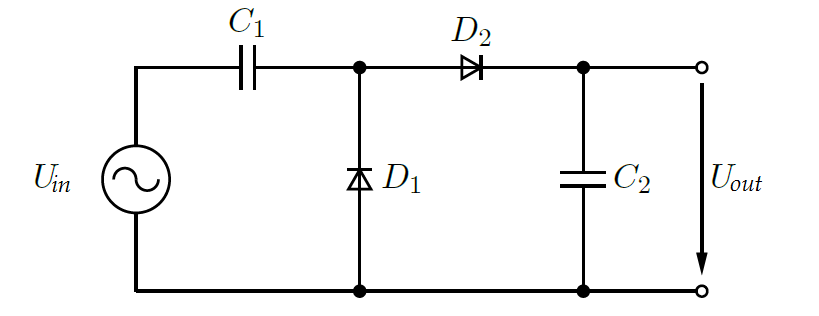 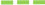 Here another rectifier circuit is added. Thus output is DC voltage.
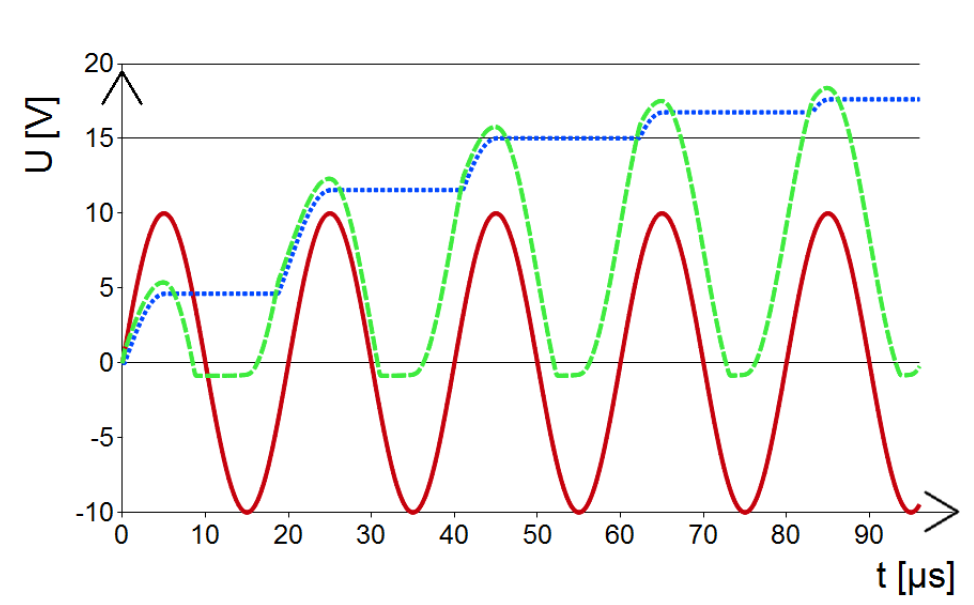 November 2018
Electronics for physicists
Marc Weber - KIT
Cascade voltage generator
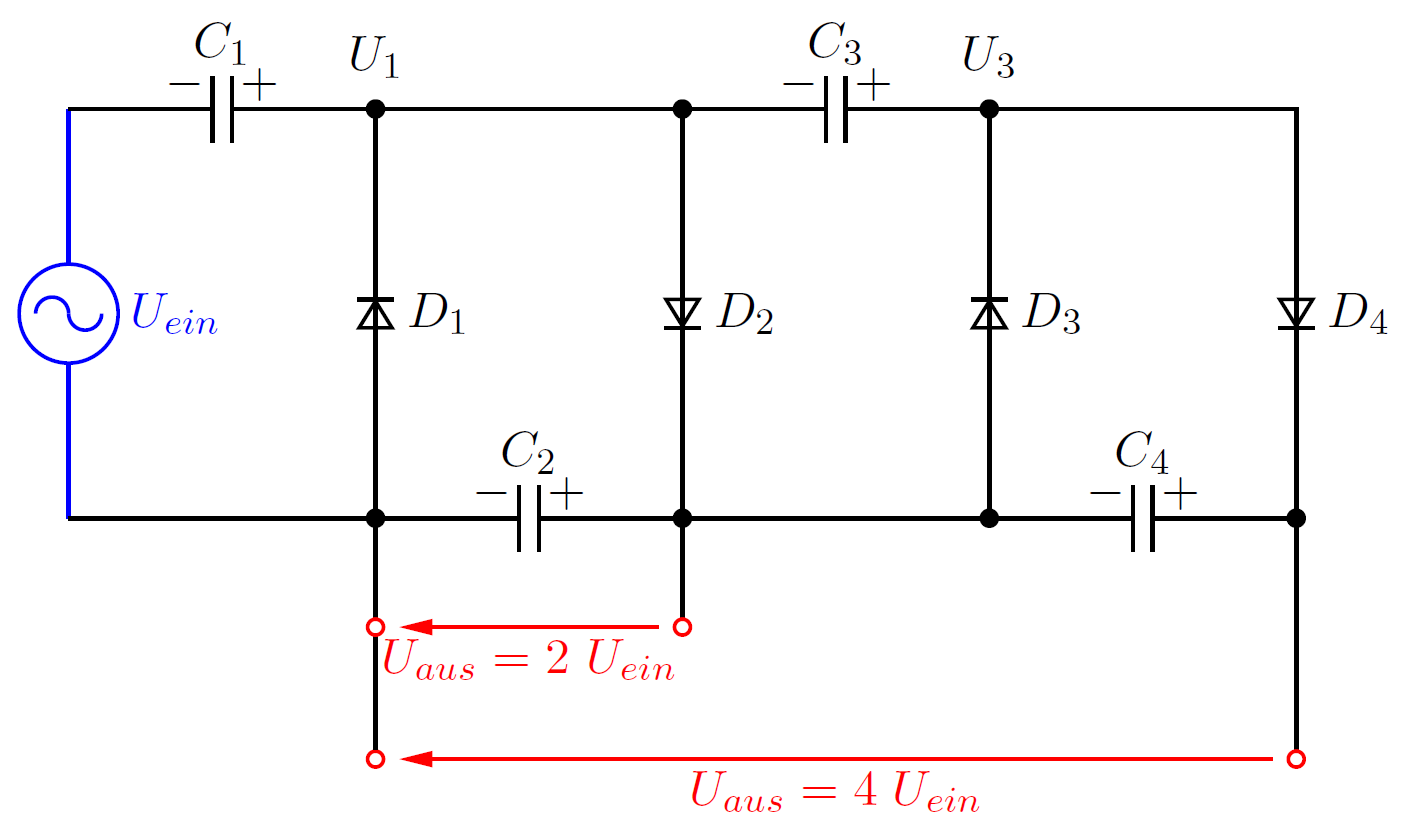 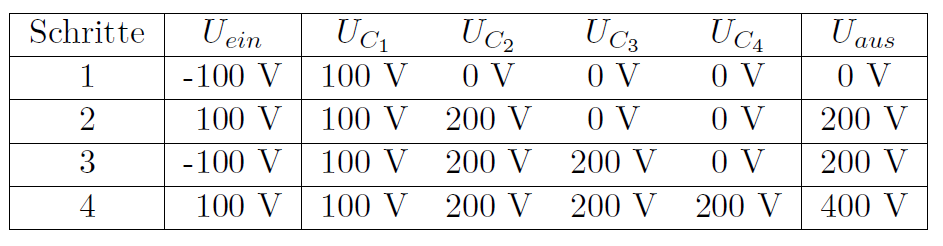 November 2018
Electronics for physicists
Marc Weber - KIT
Cockroft Walton generator
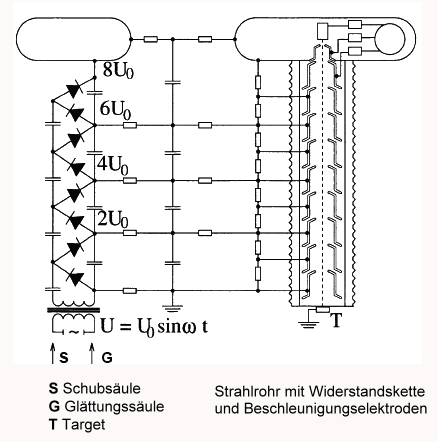 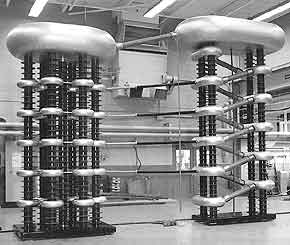 http://www.relativ-kritisch.net/forum/viewtopic.php?t=1261
November 2018
Electronics for physicists
Marc Weber - KIT
Strong interaction
Strong force is responsible for existence of proton and neutron, for nuclear forces, nuclear fission and fusion. 

In PP strong force acts on quarks and gluons

Early examples of the strong interaction:
     “Splitting the atom” p + 7Li  α + α + 17 MeV
    1.007 + 7.0160 ≠  2 x 4.0226  mass deficit
     First experimental proof for  E = mc²
     in 1932
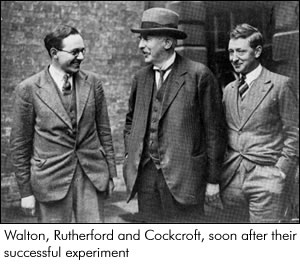 Nobelprize for Cockroft and Walton in 1951
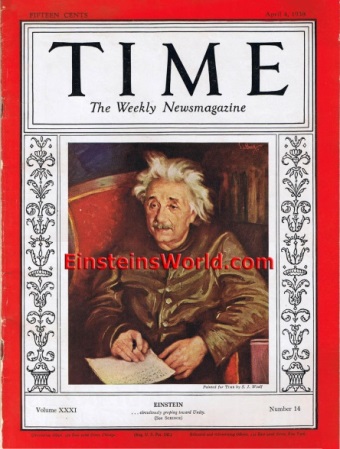 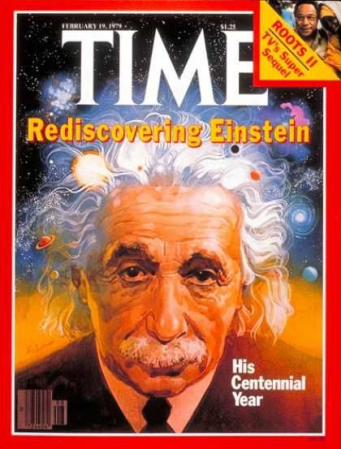 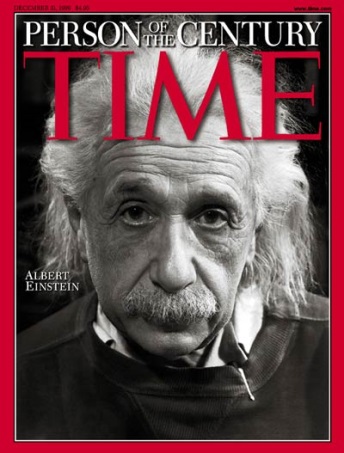 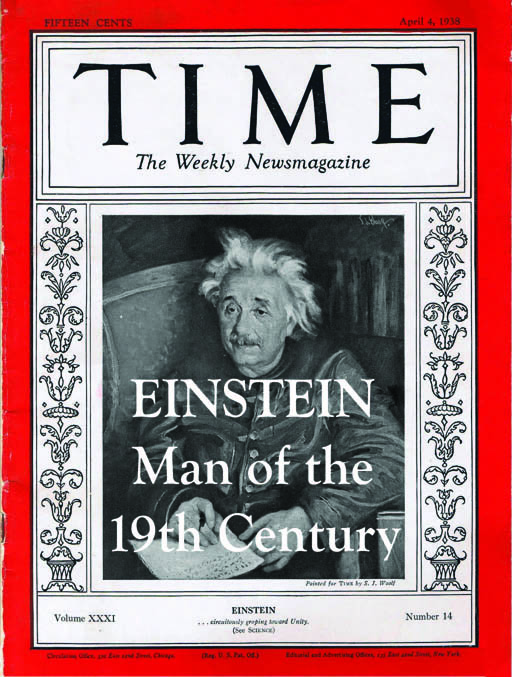 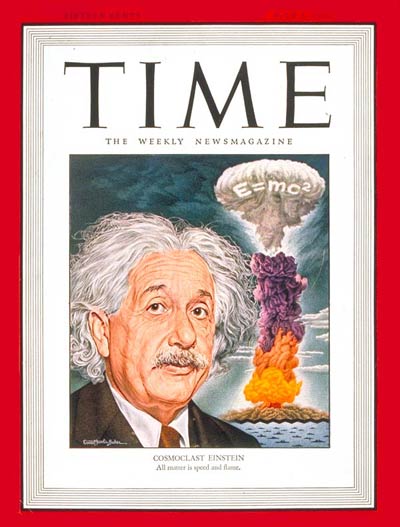 September 2014
Particle Physics for Engineers
Marc Weber - KIT
Consequences of SR
Modified rules for adding velocities 
Time dilation 
Length contraction 
Relativistic momentum :                        	

                  	Energy in rest frame corresponds to  mass at rest

			Listen to the expert…
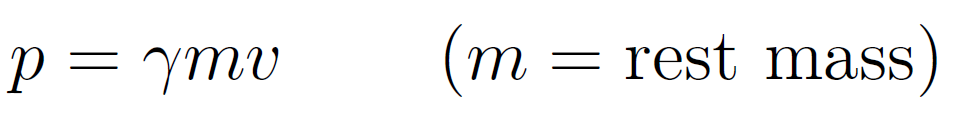 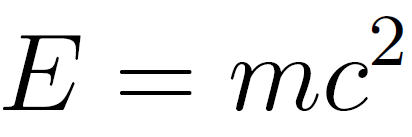 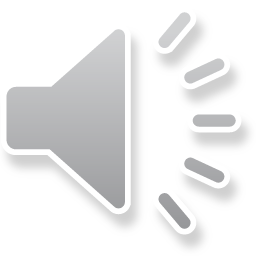 September 2014
Particle Physics for Engineers
Marc Weber - KIT
Cascade voltage generator (cont.)
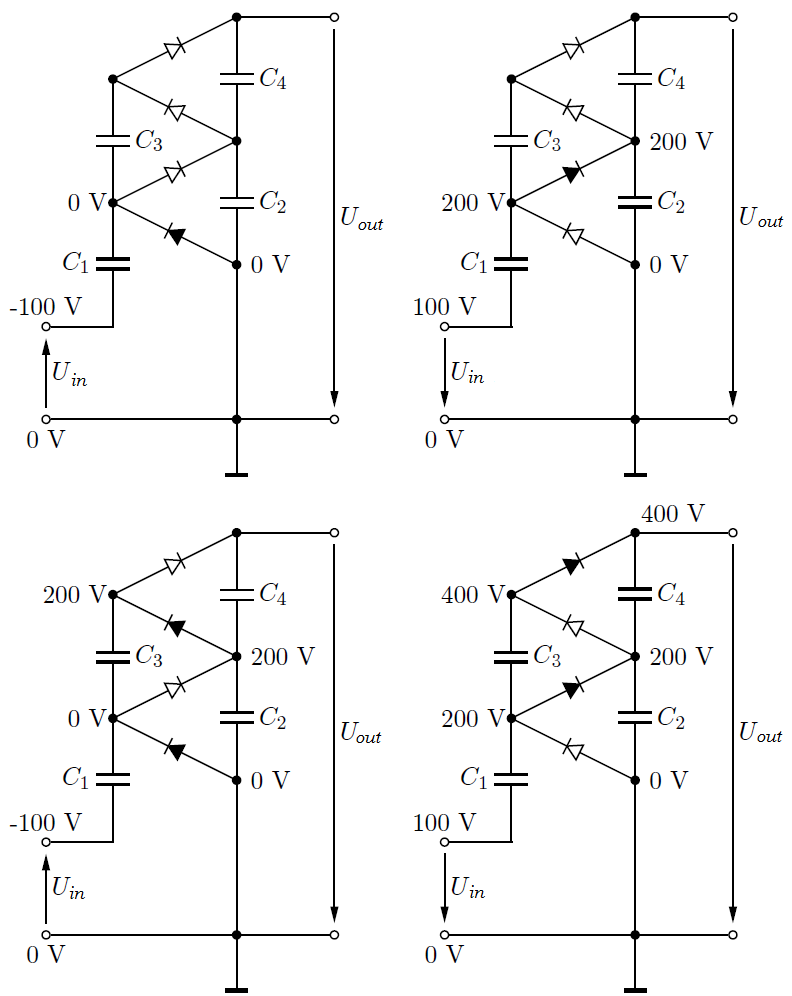 November 2018
Electronics for physicists
Marc Weber - KIT